“PERSPECTIVA  AGROCLIMÁTICA  PARA EL VERANO 2019  EN LA PROVINCIA DE CORRIENTES

Ing Agr Eduardo M. Sierra
Especialista en Agroclimatología

24 de Enero de 2019
A. PERSPECTIVA  A CORTO PLAZO
24 AL 31 DE  ENERO DE 2019

Aunque el calentamiento del Atlántico continuará actuando, los frentes de tormentas se ubicarán hacia el Sur de la Mesopotamia, afectando su porción sur, así como a la Cuenca del Salado de Buenos Aires y al sur del Uruguay.

Gracias a ello, la mayor parte de la Pcia de Corrientes experimentará una pausa, y sólo su extremo noroeste recibirá precipitaciones moderadas.
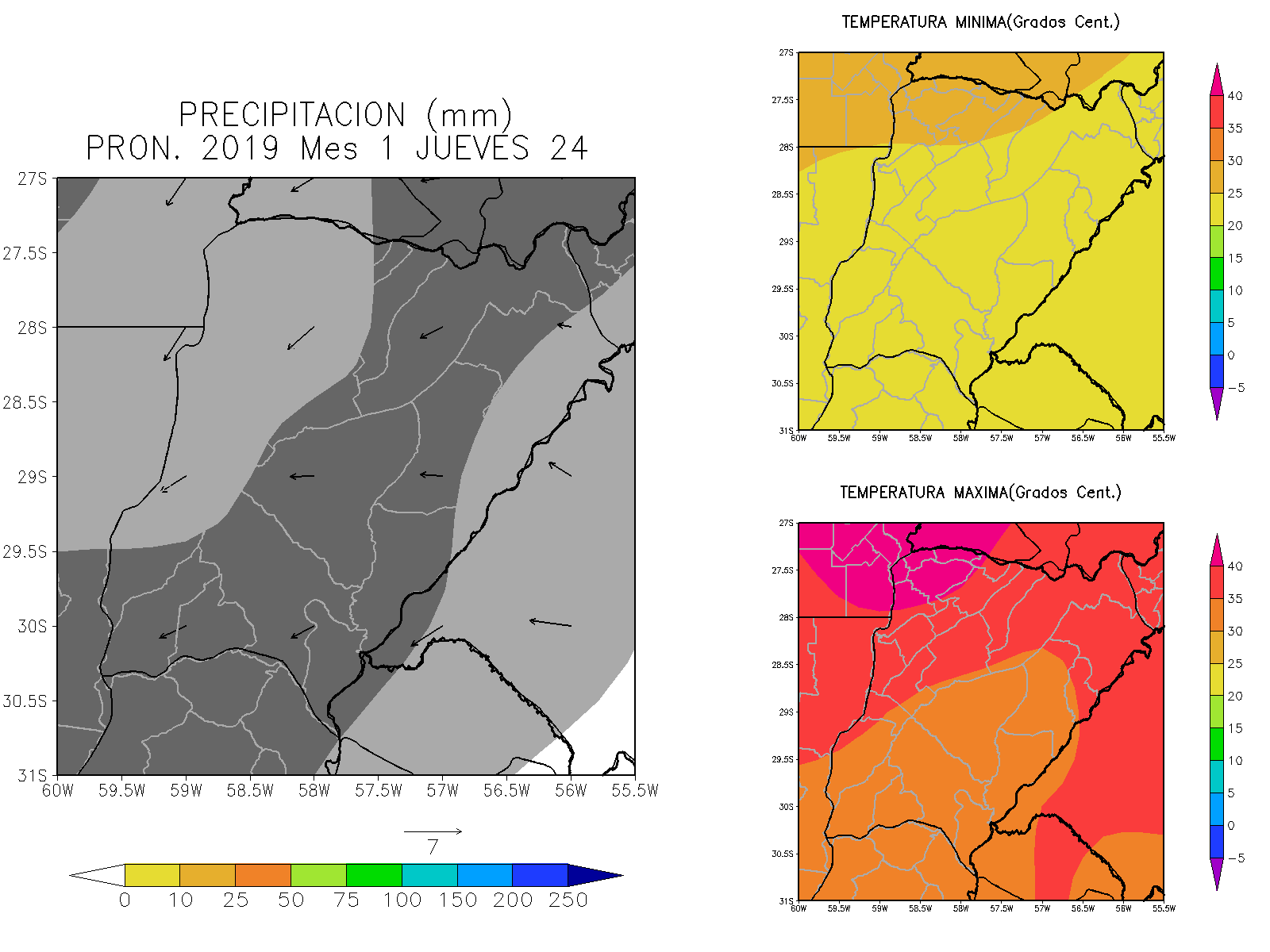 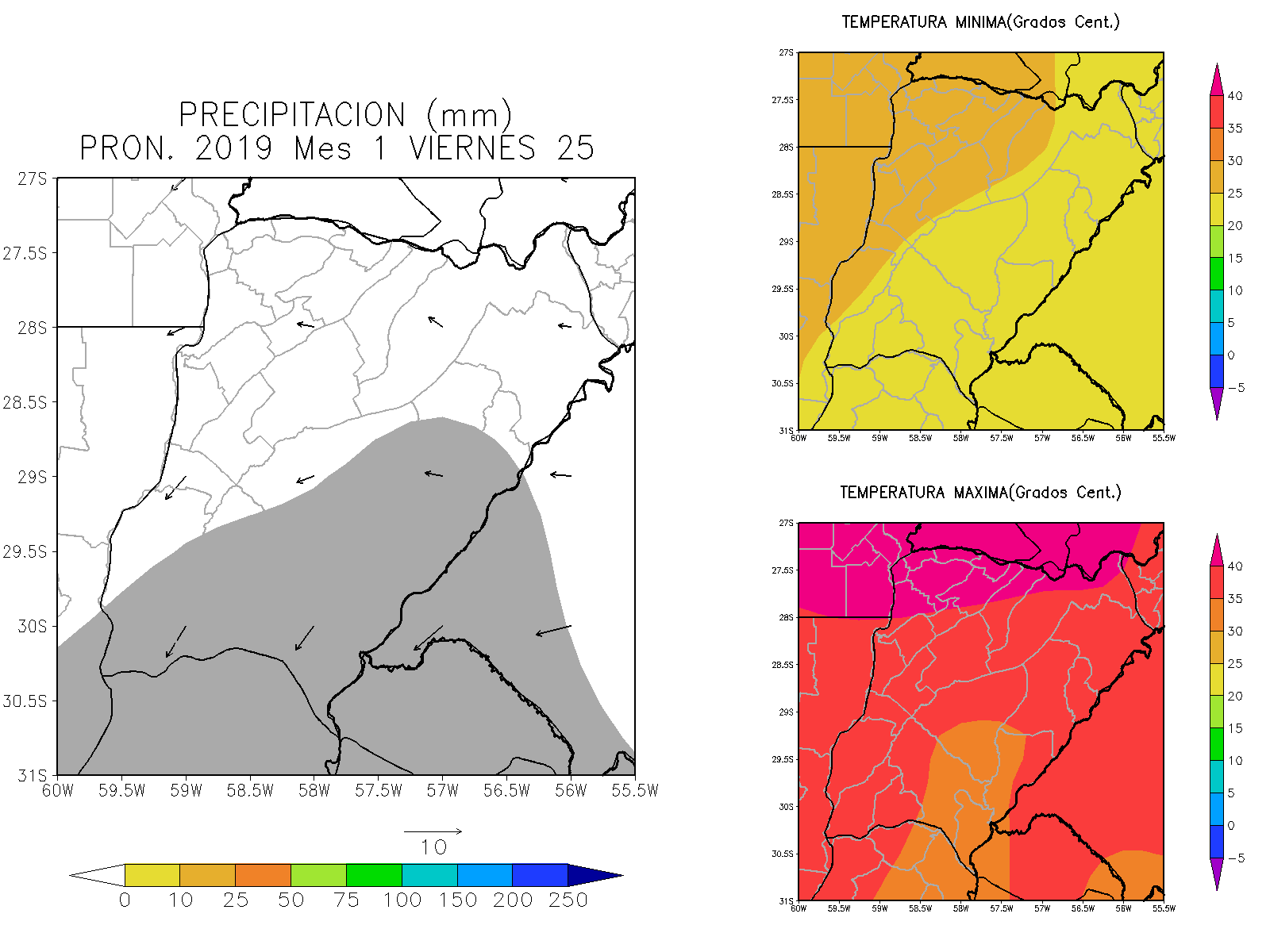 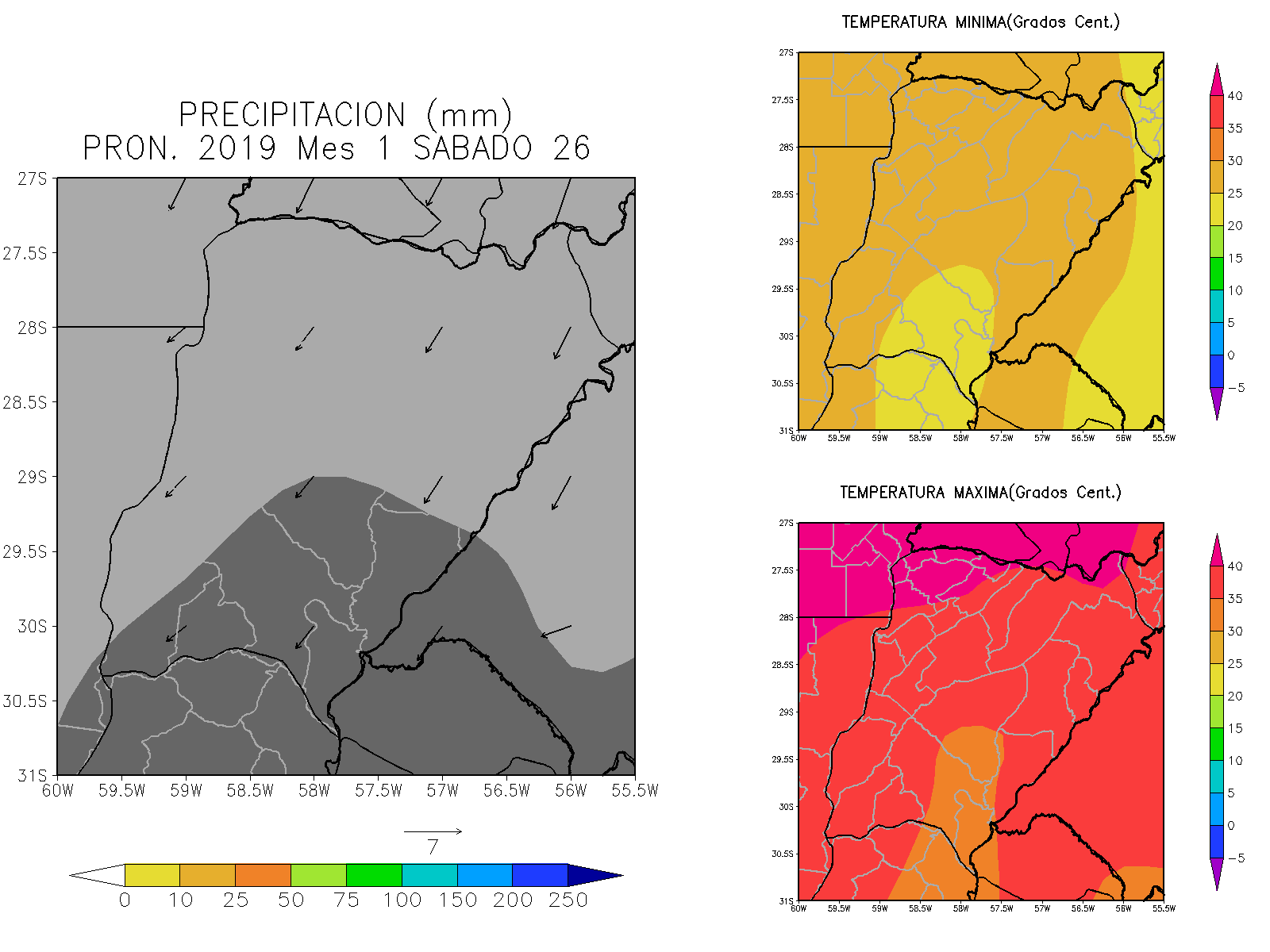 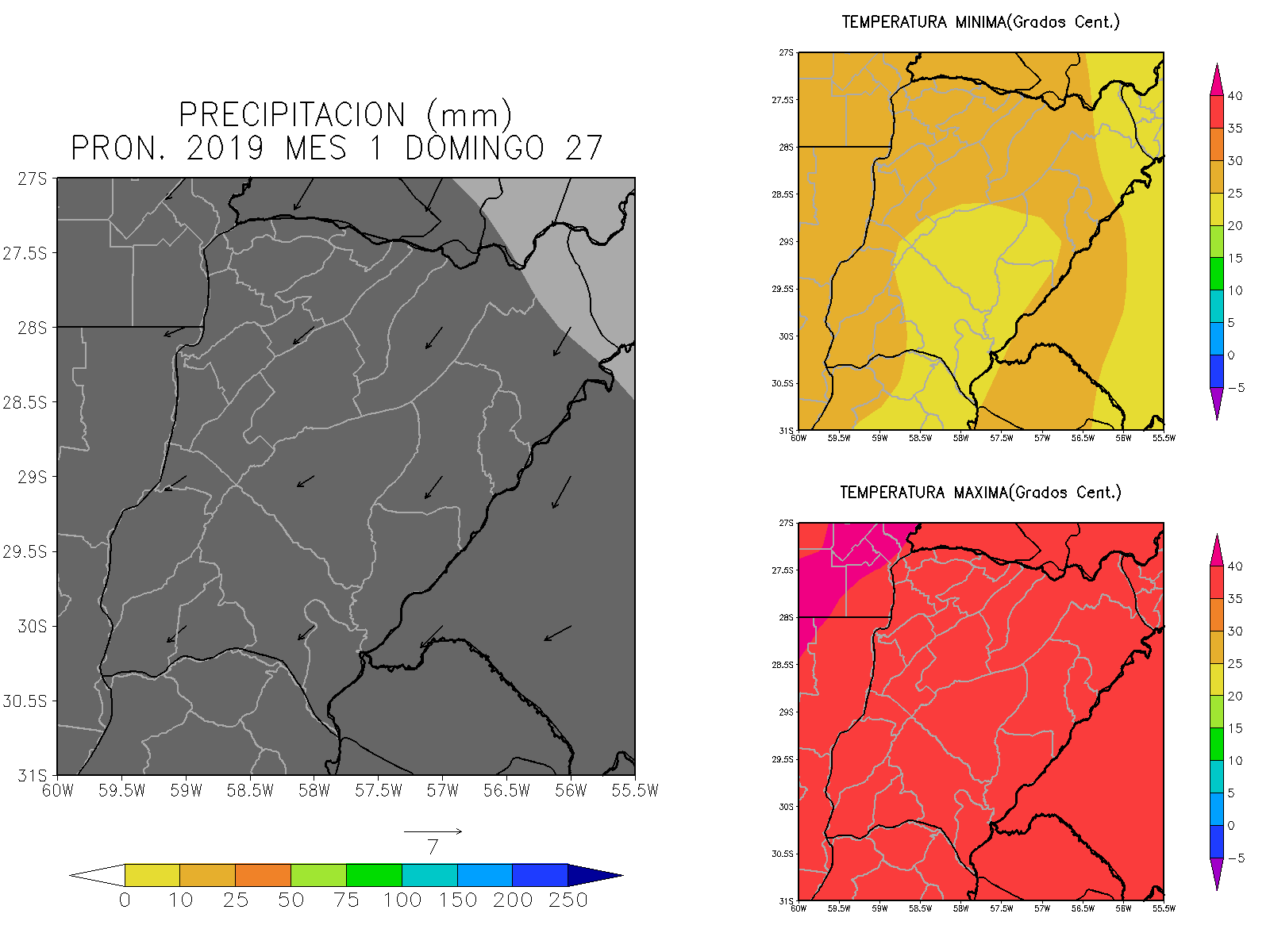 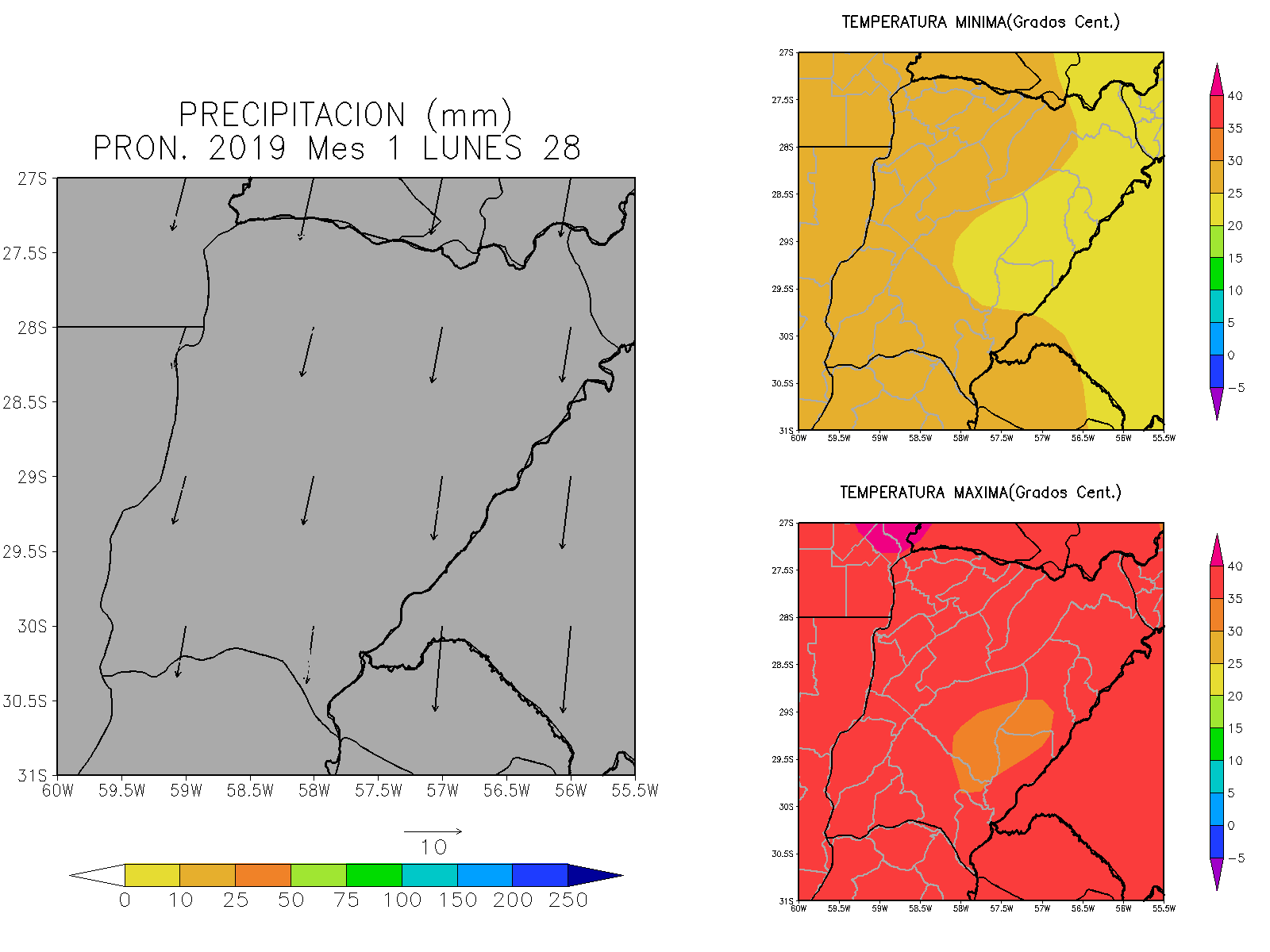 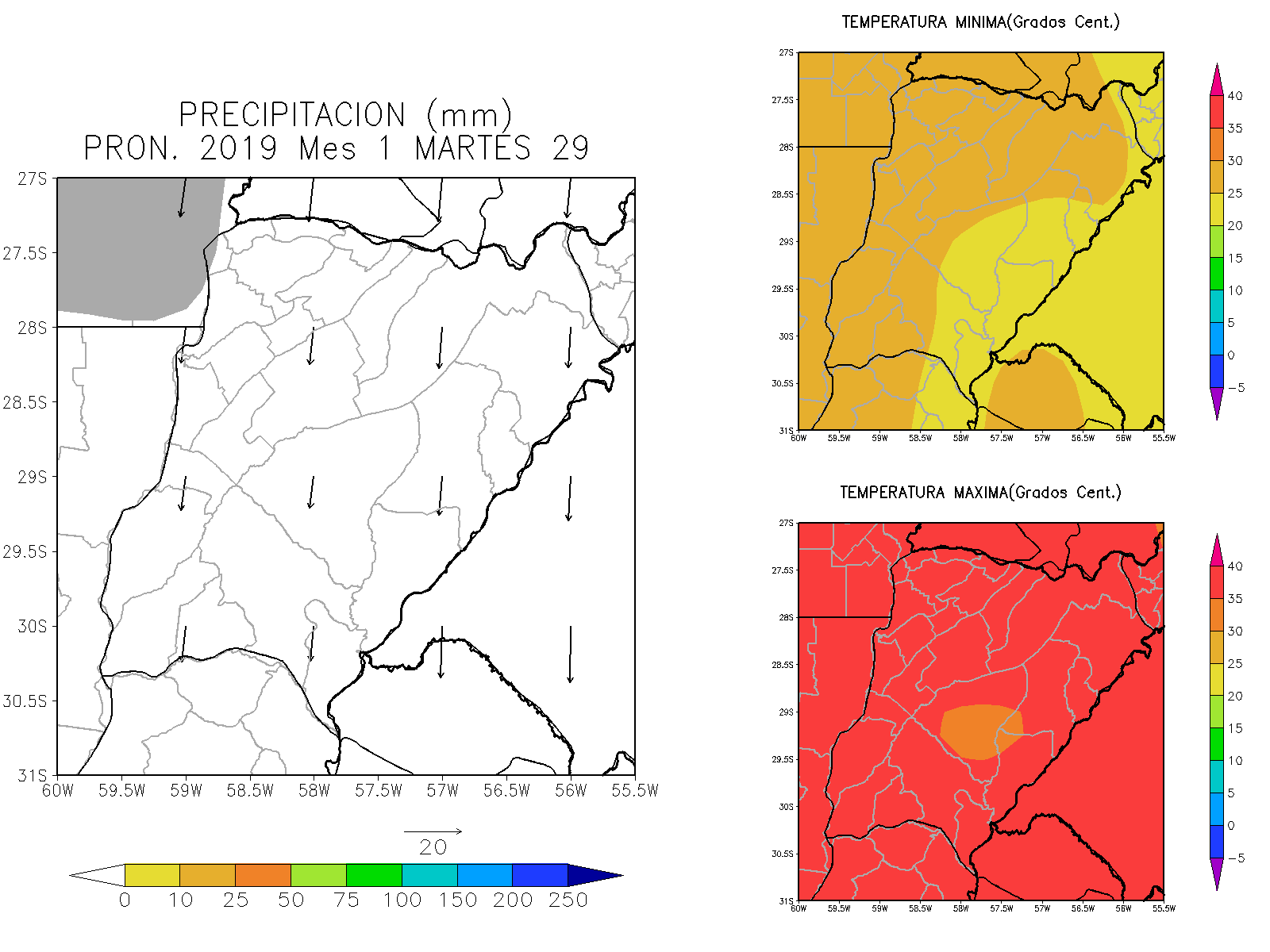 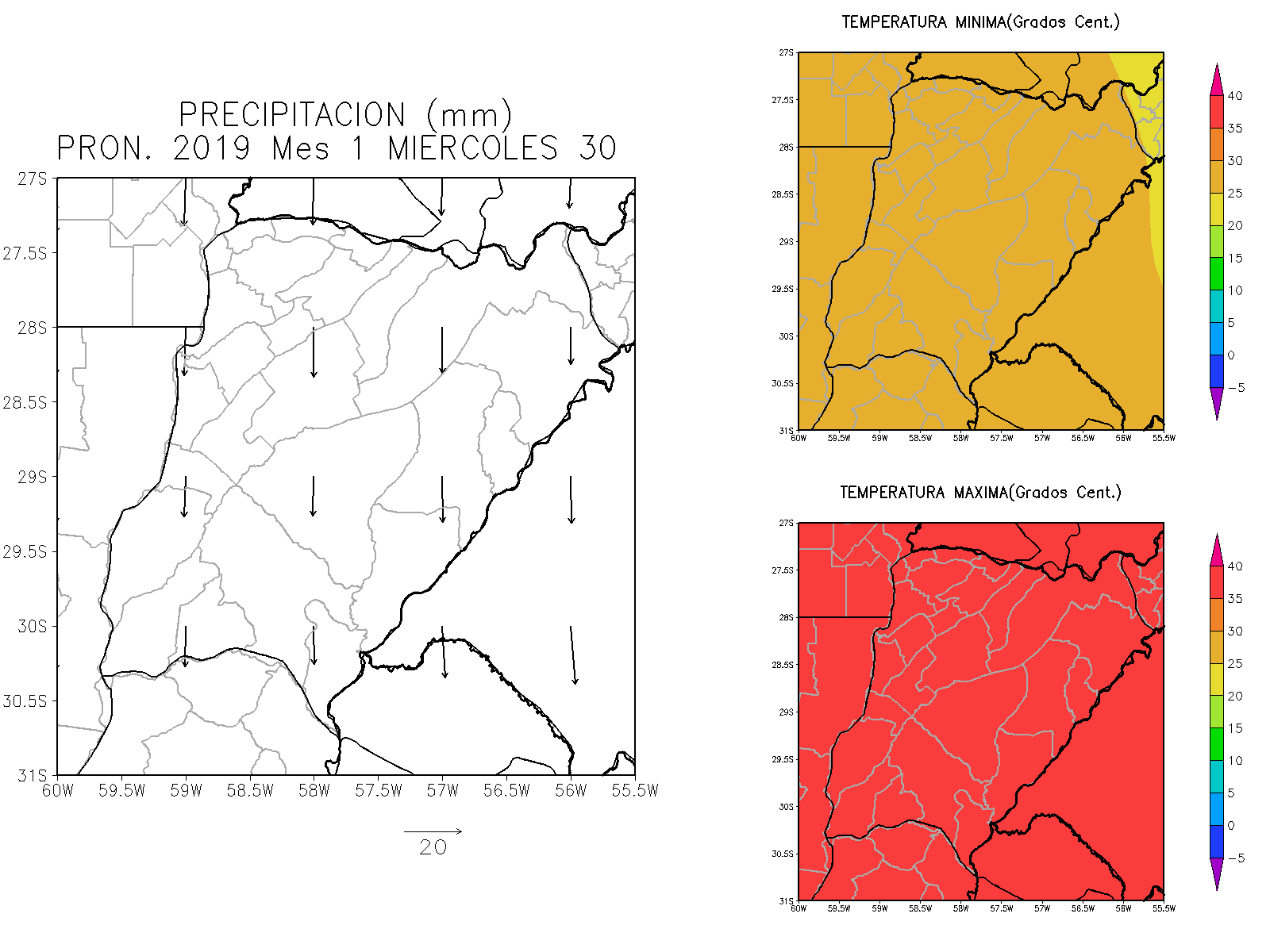 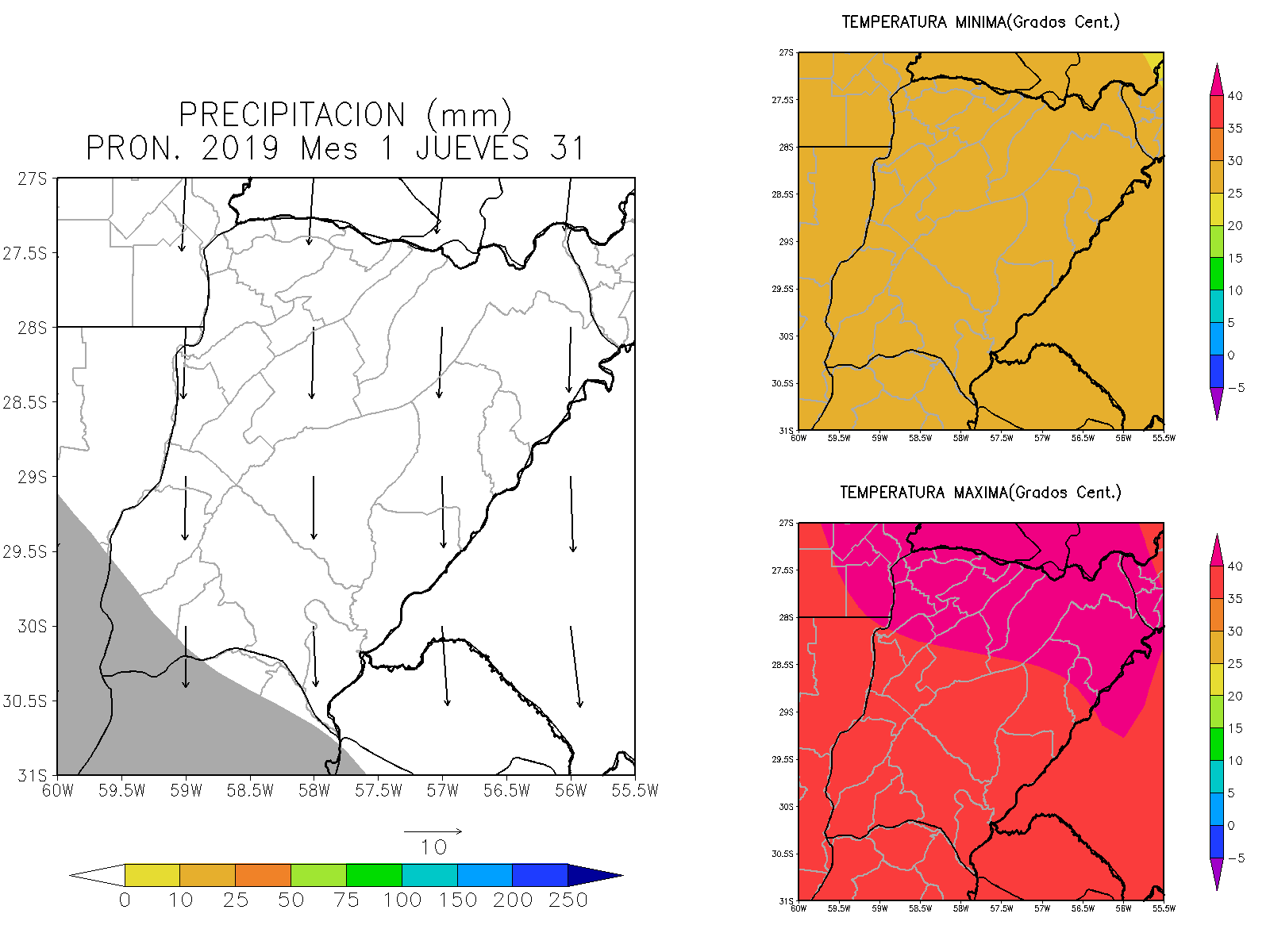 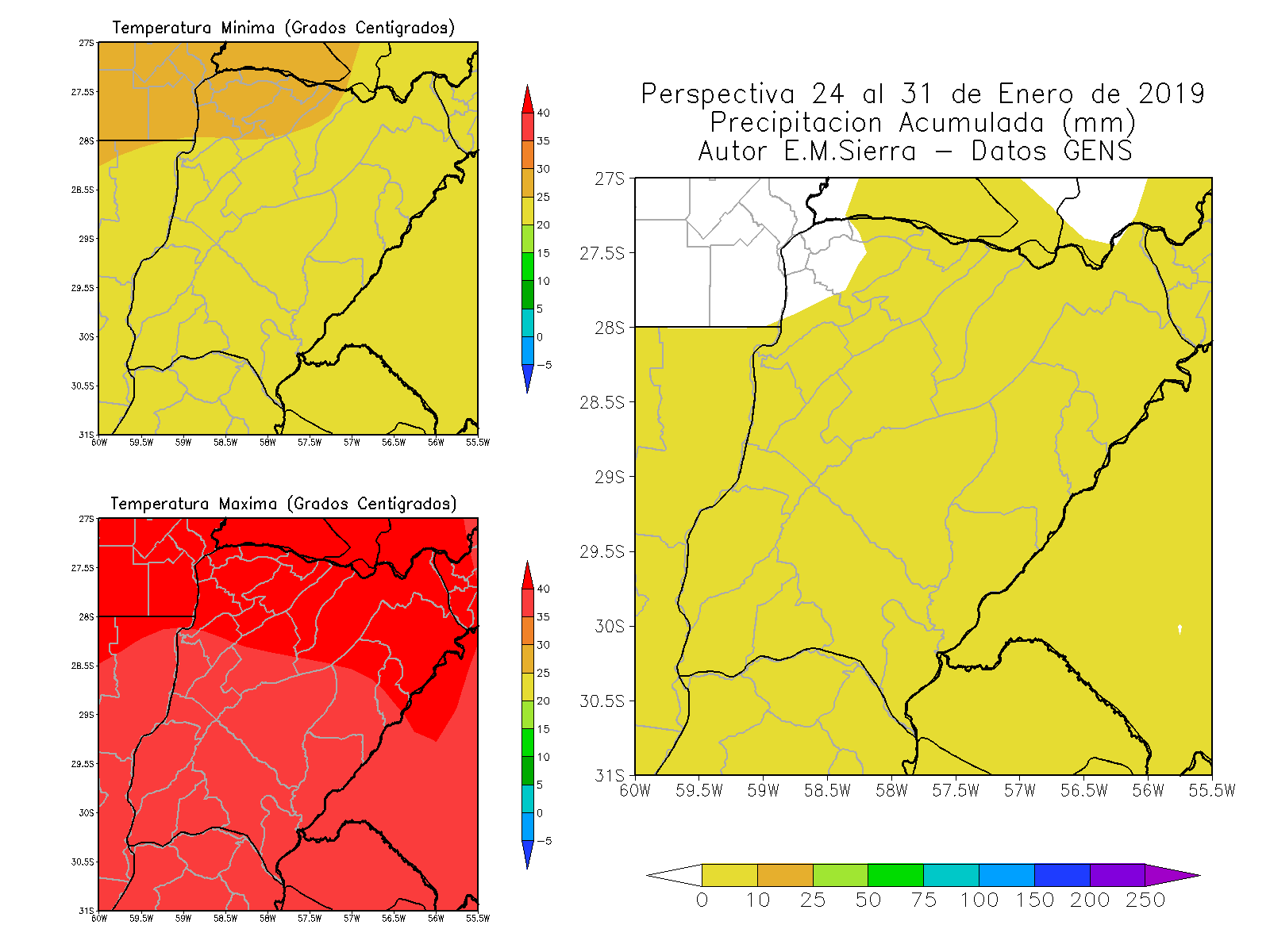 1 AL 8 DE FEBRERO DE 2019

Durante este período la actividad se incrementará moderadamente.
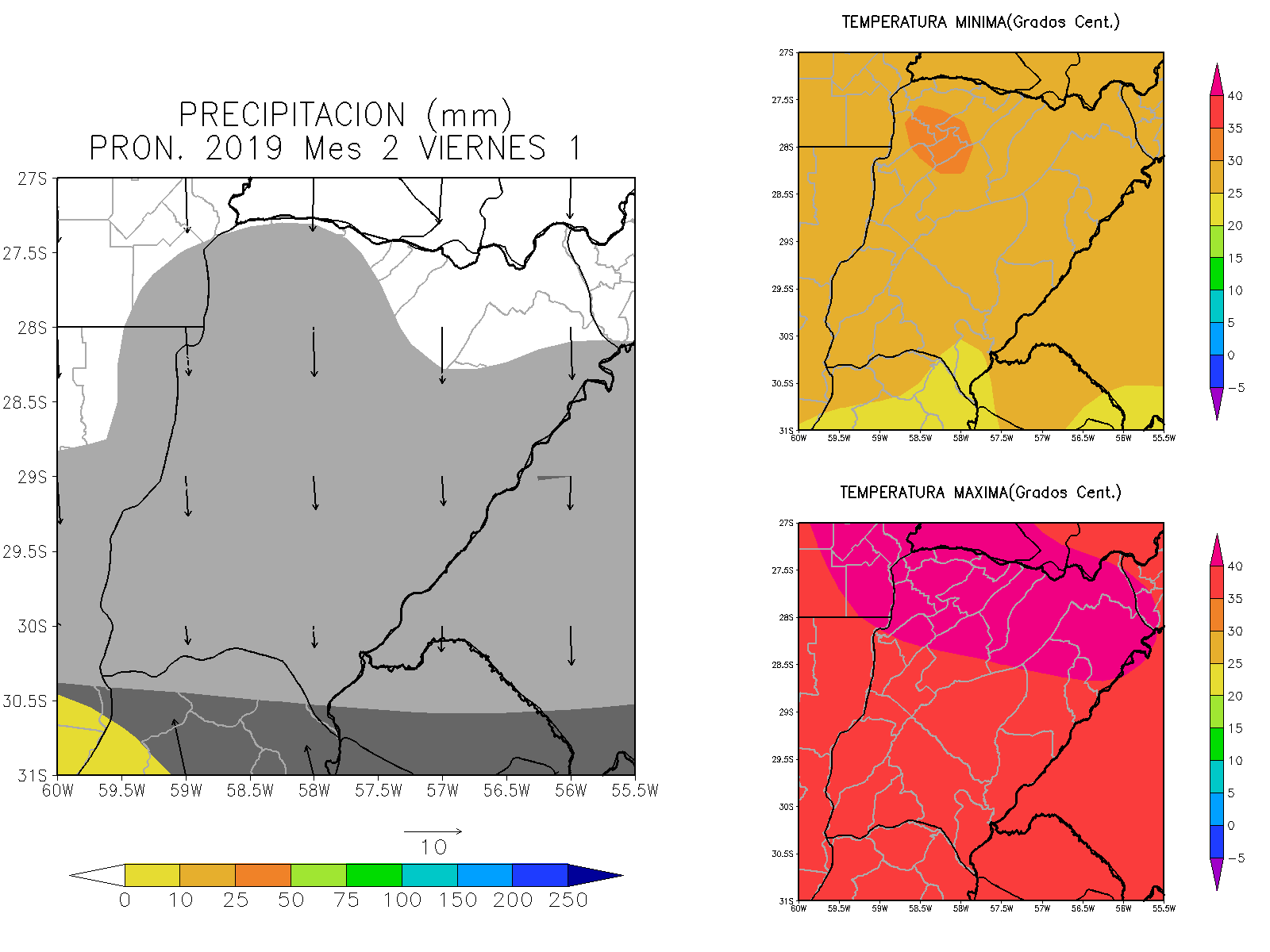 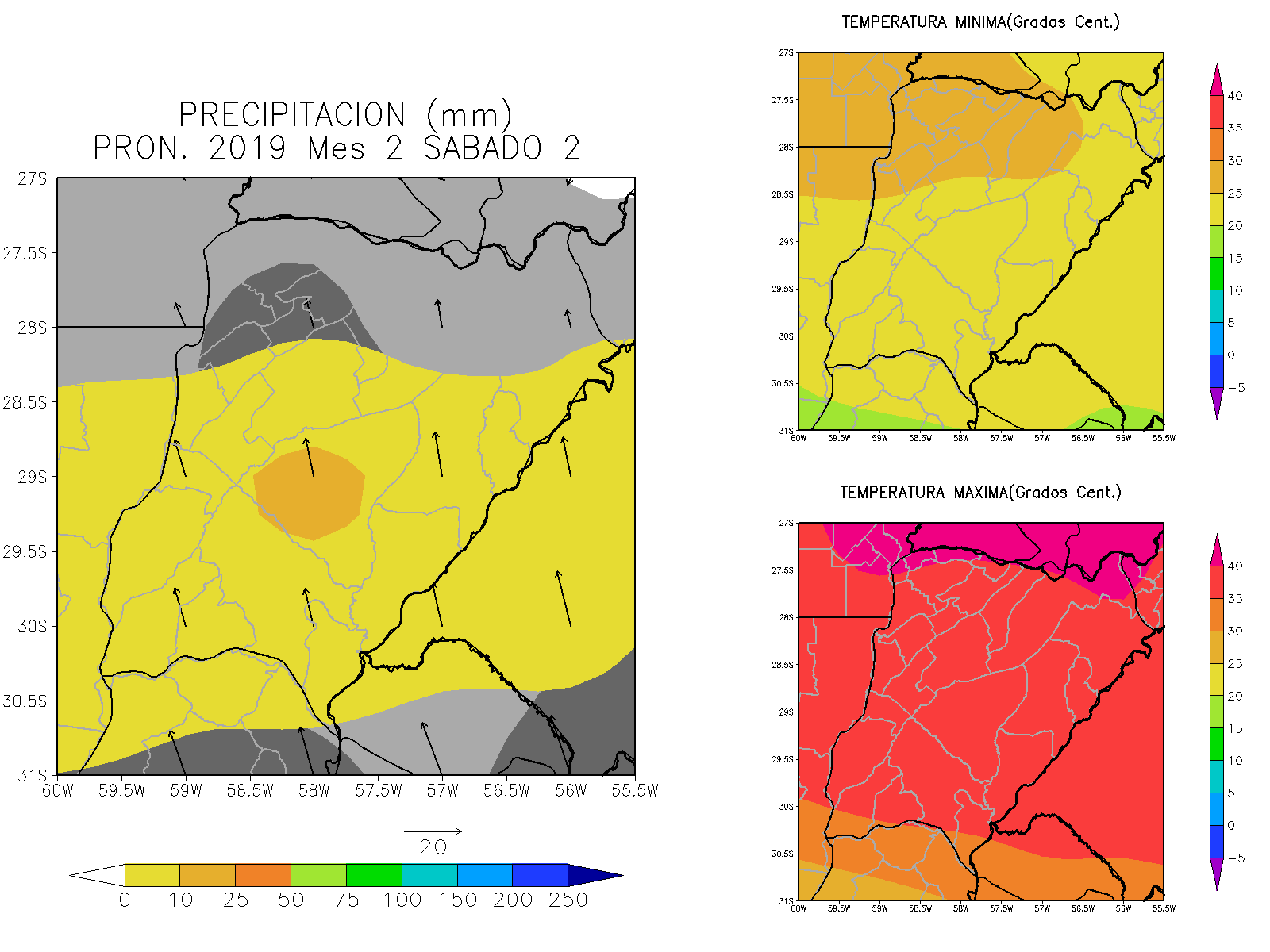 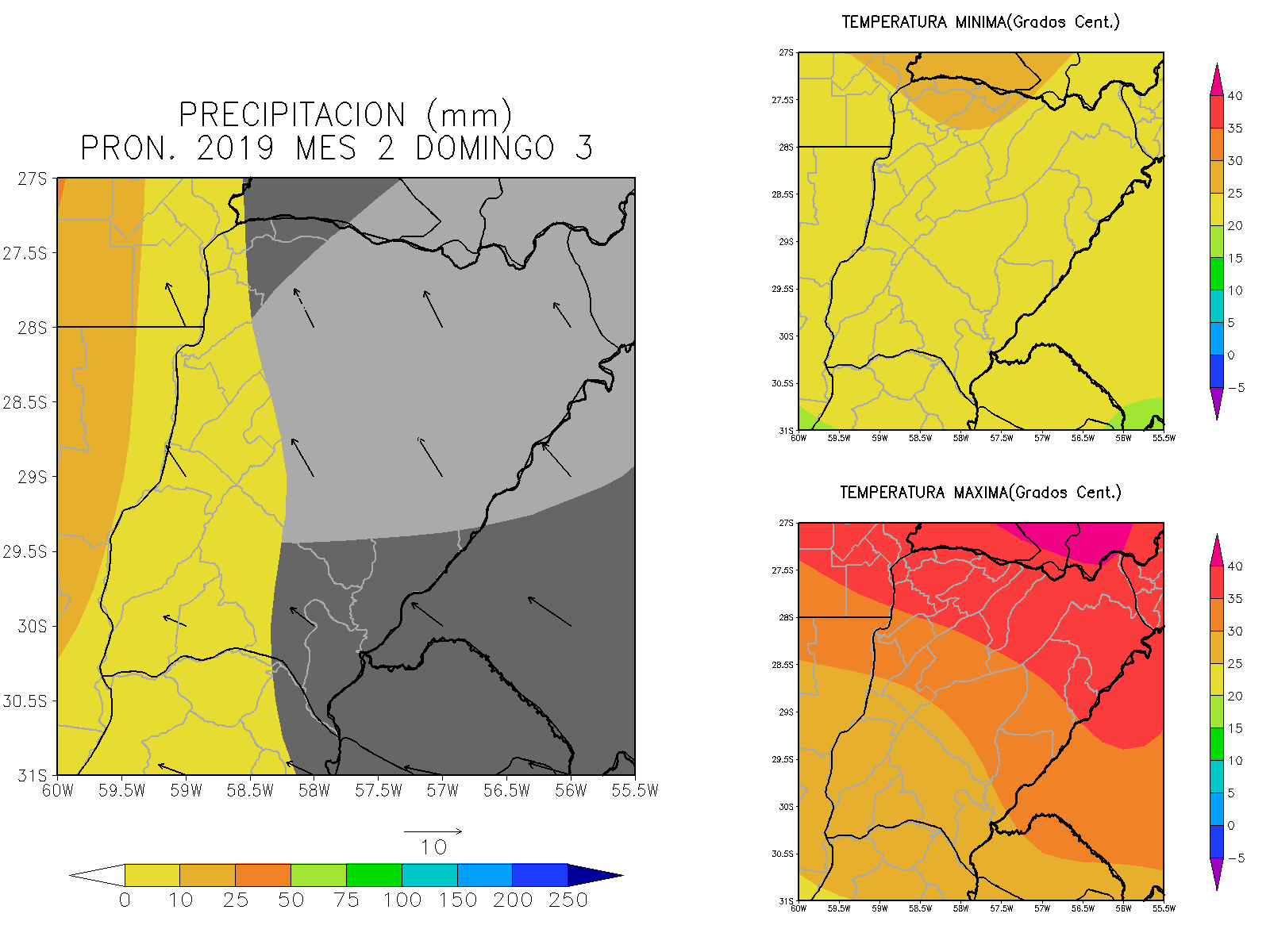 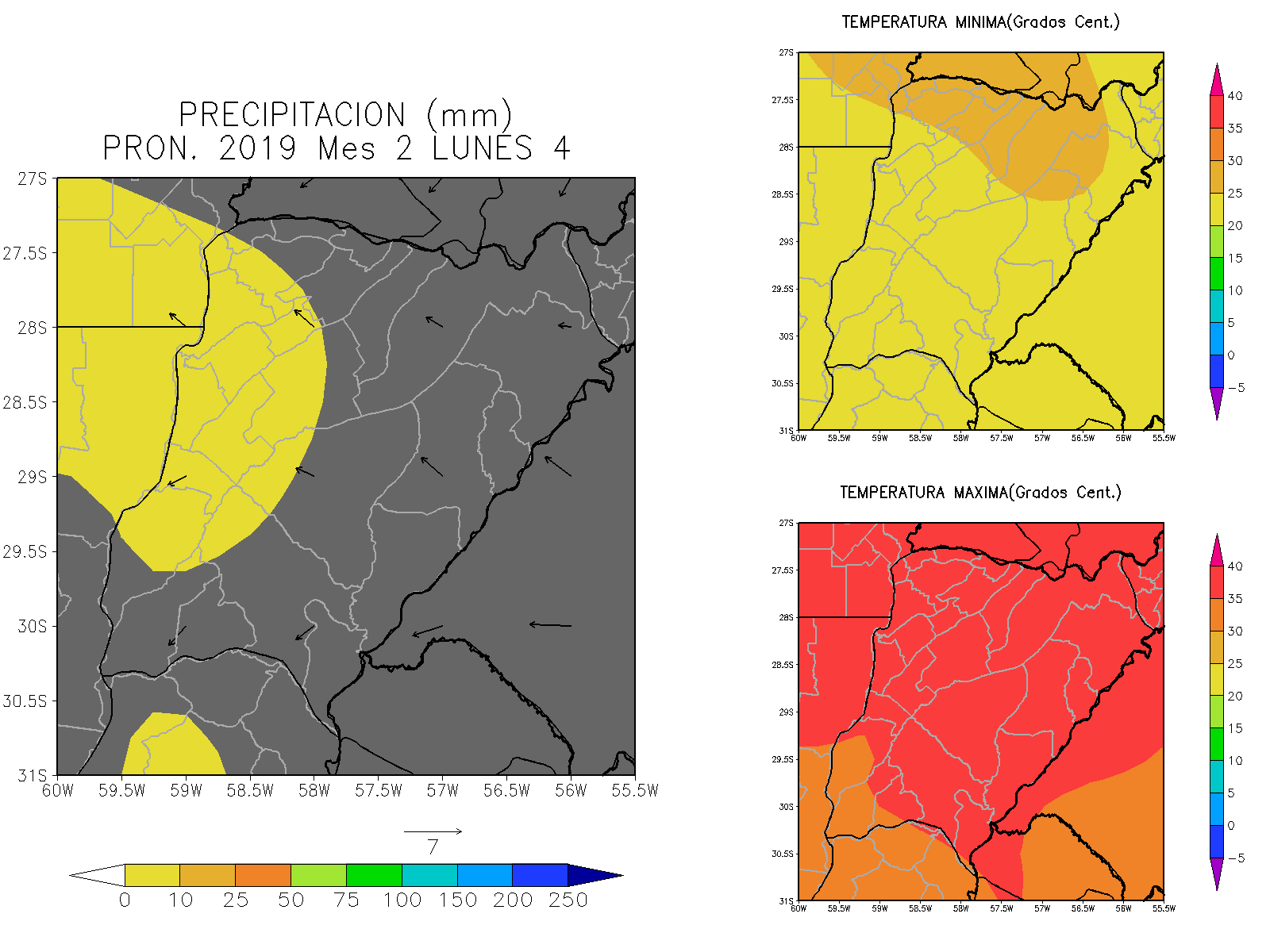 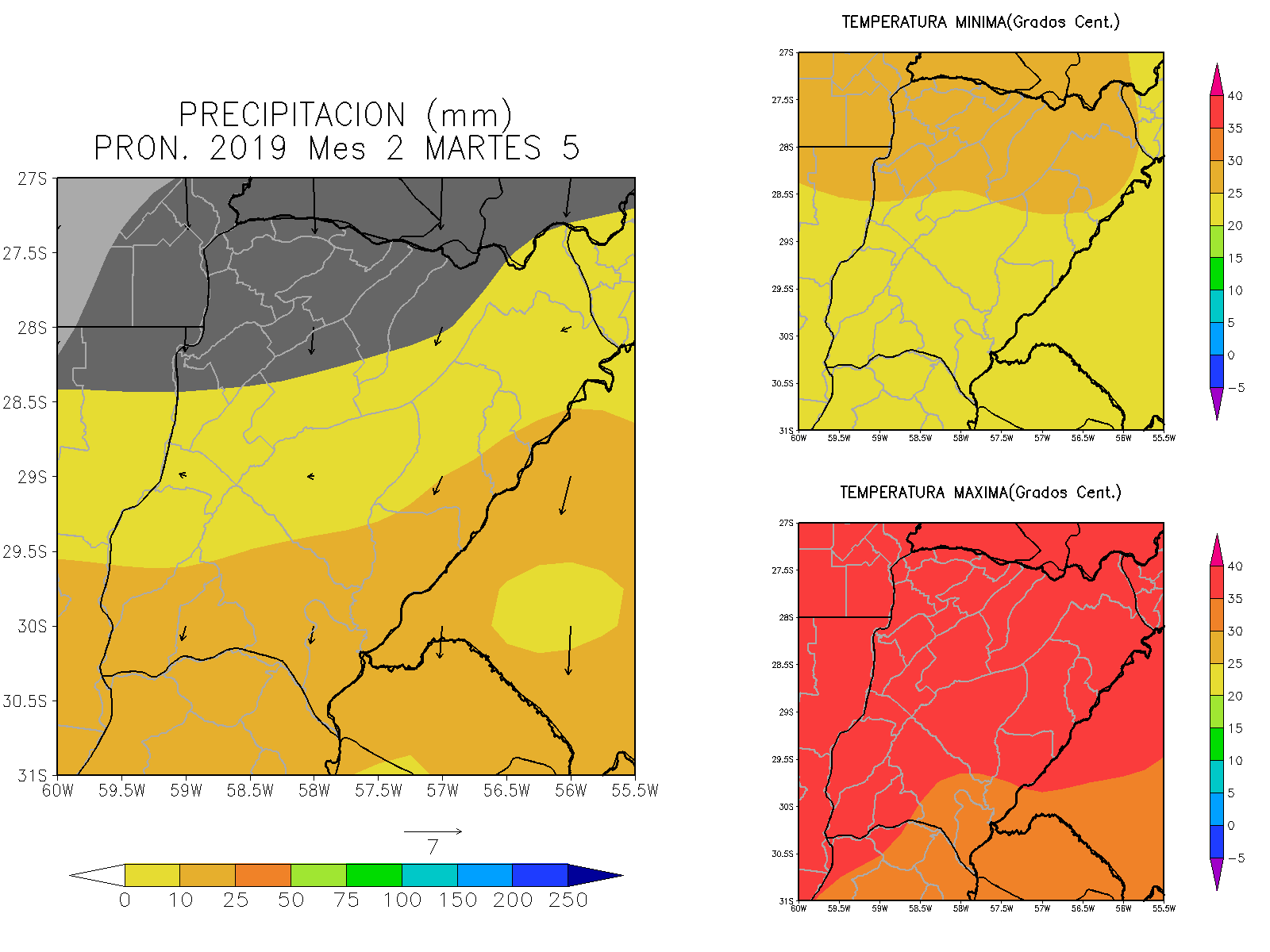 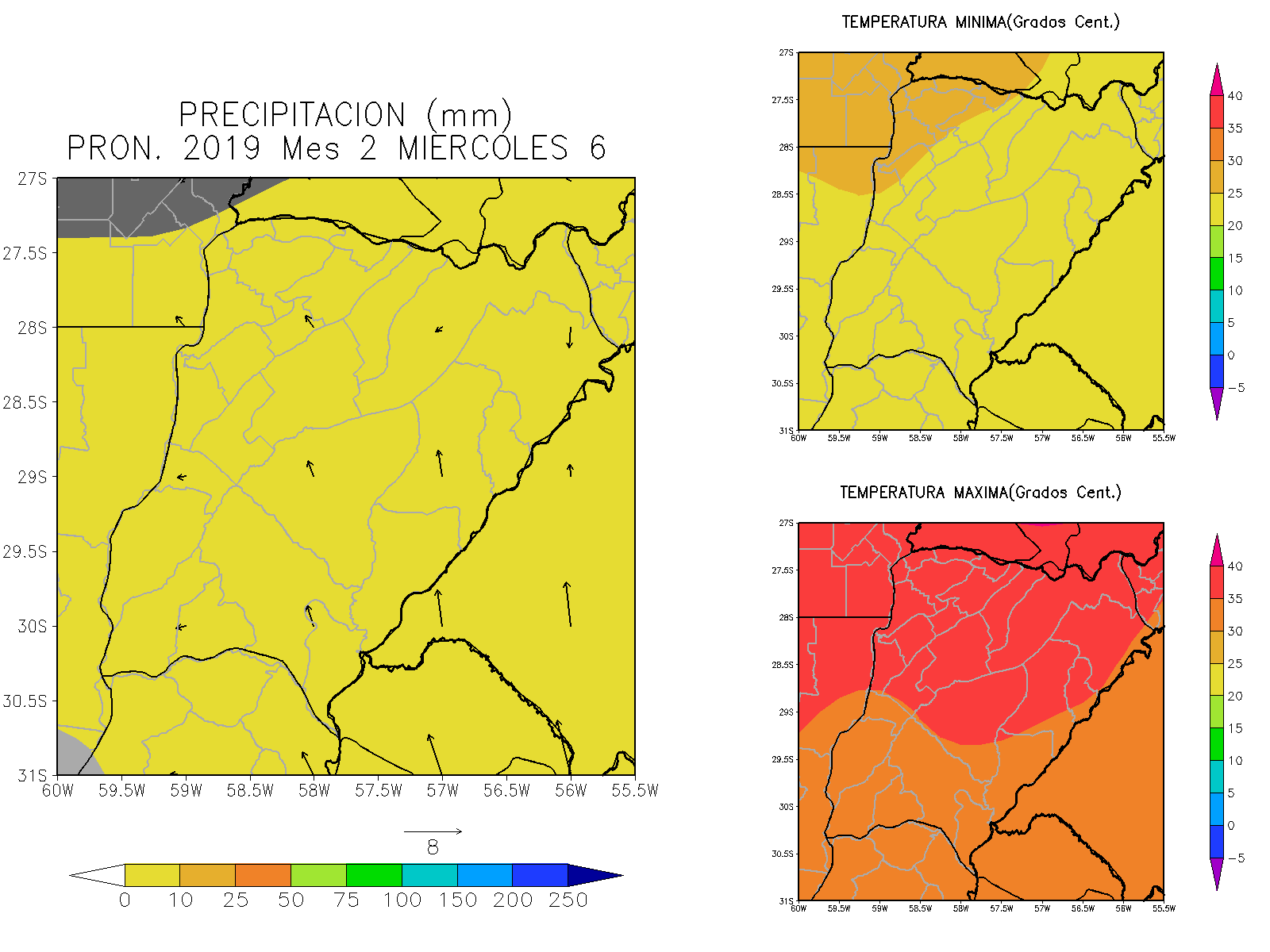 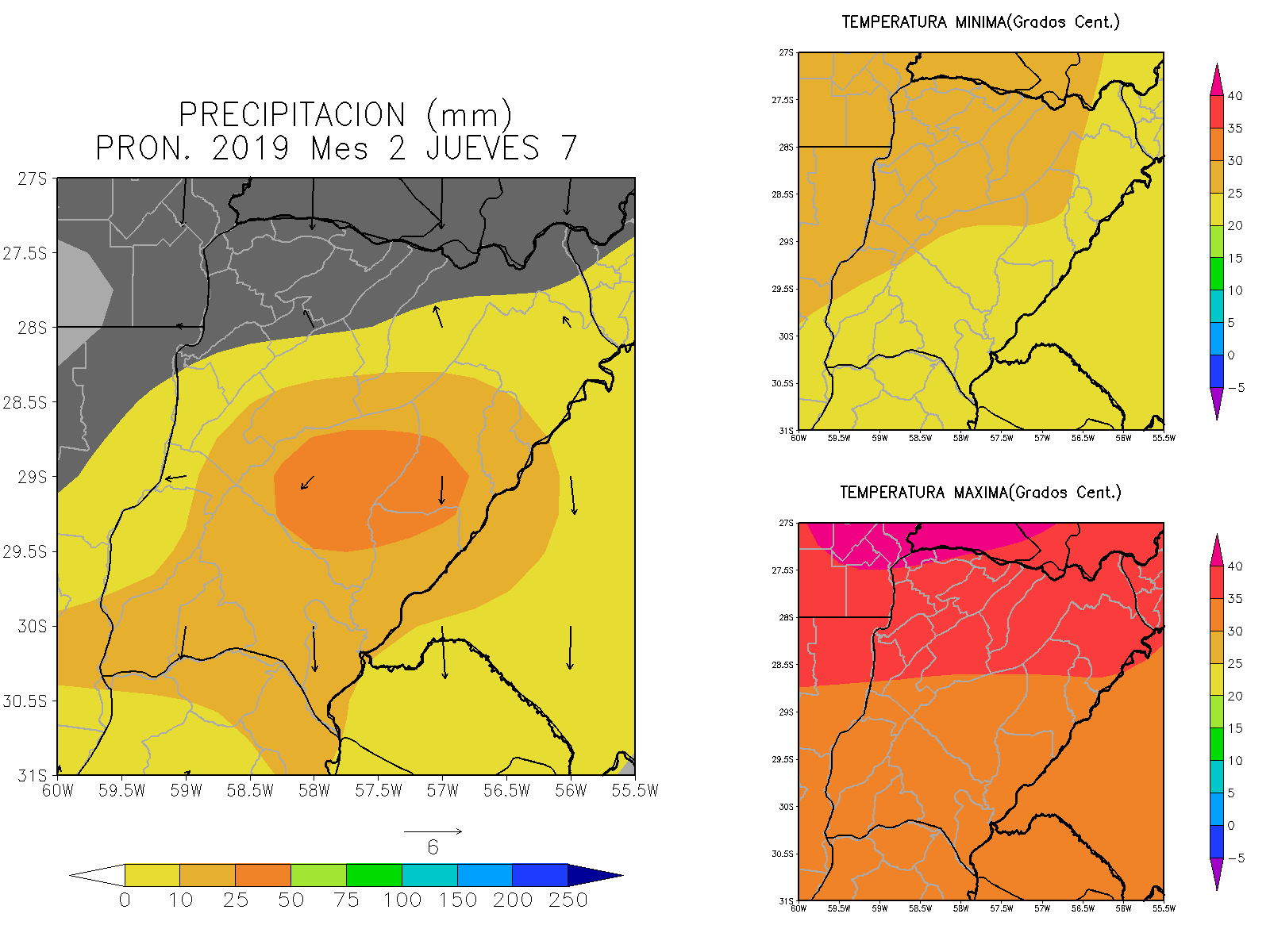 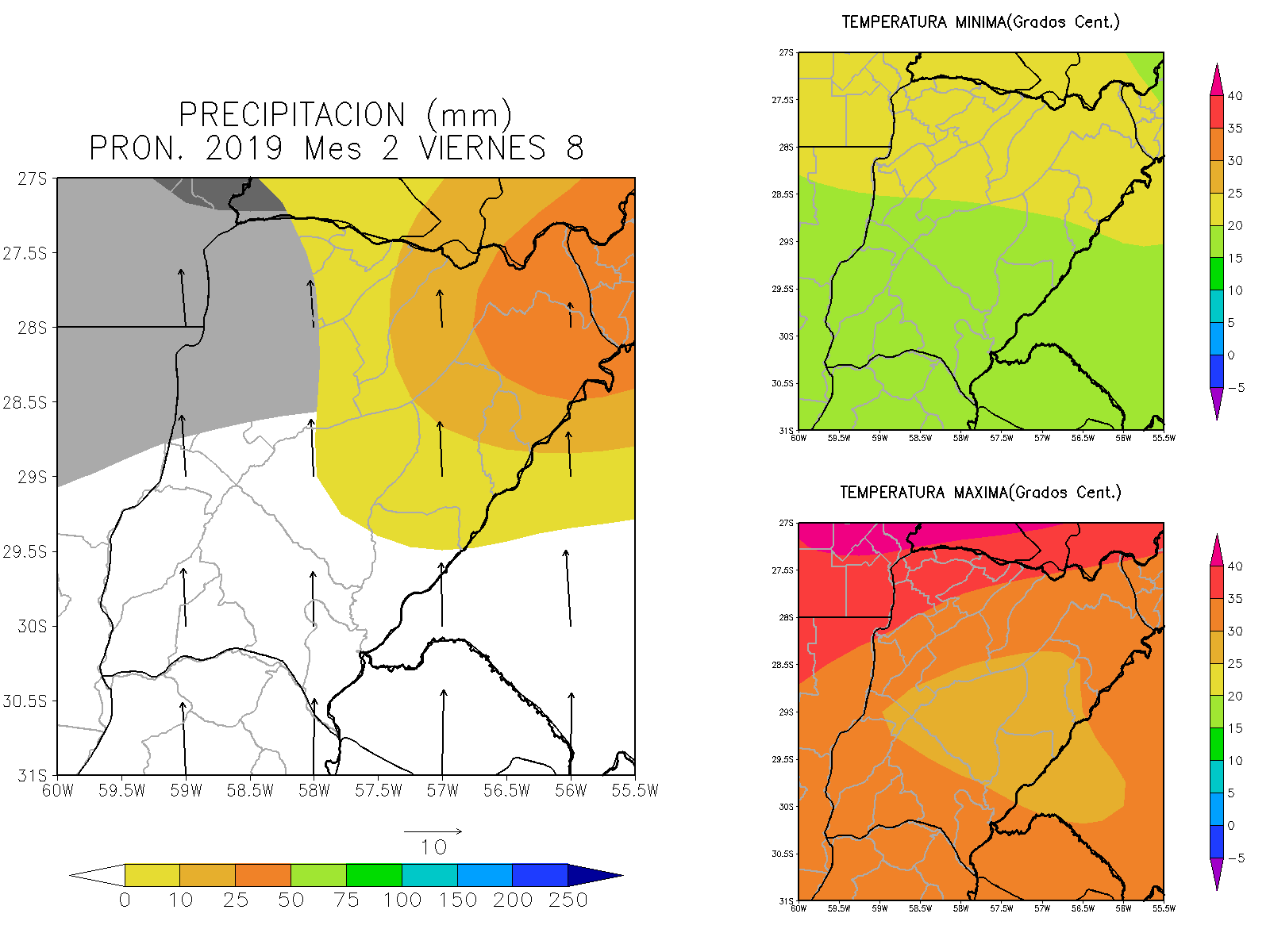 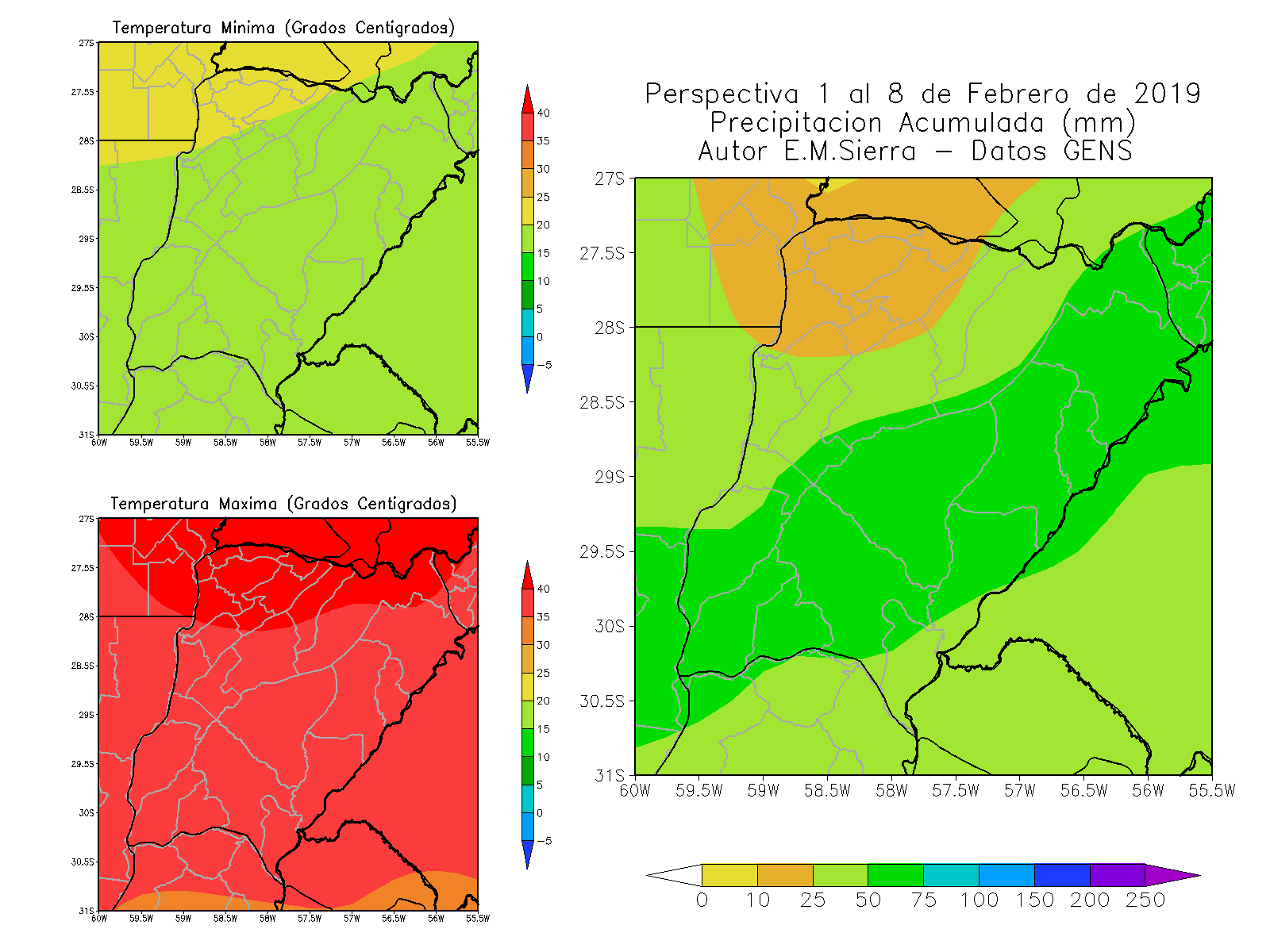 MUCHAS GRACIAS


       POR SU ATENCION



edmasi@fibertel.com.ar